Sector Based Workforce Strategies
The Worker Institute, Cornell University ILR School 
August 14, 2017
What is a Sector Based Workforce Strategy?
Regional, employer-driven partnerships of industry, education, and training, and other stakeholders that focus on the workforce needs of key industries.
Sector initiatives rely on workforce intermediaries to serve as conveners to engage employers and other stakeholders to:
Develop expertise in the industry of focus
Coordinate information and resources to develop and implement coordinated responses.
As defined by organizations such as the Corporation for a Skilled Workforce, National Governors Association Center for Best Practices, and the National Network of Sector Partners
Sector Strategies align with Career Pathways
High quality education, training, and other services that:
Aligns with industry needs.
Prepares an individual to be successful in a range of secondary and postsecondary options, including Registered Apprenticeships.
Includes counseling, education, and workforce preparation activities.
Organizes education, training, and other services to meet the needs of an individual.
Enables an individual to attain a secondary school diploma or its equivalent and at least one recognized post-secondary credential.
Helps an individual enter into or  advance within a specific occupation or occupational cluster.
Workforce Innovation and Opportunity Act, 2014
Development of Sector Workforce Strategies in Buffalo/Erie County
2011 Regional Economic Development Councils
Eight priority Industries identified for Western Region
WNY Job Readiness Workgroup
2012 Empire State Development/McKinsey & Company focus groups


2013 Advance Buffalo
A workforce initiative of the Buffalo Billion Economic Development Strategy
Led by the NYS Department of Labor - matches job seekers with businesses in the Advanced Manufacturing industry.
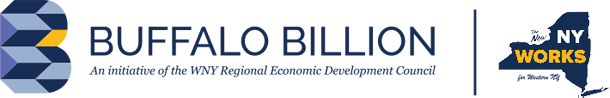 Sector Workforce Strategies in Buffalo/Erie County
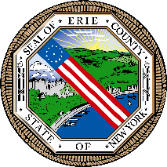 WIB initiatives build upon groundwork laid by Erie County Executive Mark Poloncarz:
2012 Workforce Summits-to identify community needs, employer needs, and available resources.
2012-2013 Employer Forums-taking a “deep dive” to learn employer needs for specific industries.
2014 Hospitality working group established.
2015 First sector program launched.
Role of Workforce Investment Board
Convene employers
How can the workforce system be more effective in meeting employer needs?
Agree to work together
Select training provider
Develop training program to fit business needs
Conversations about what is “really” needed
Hospitality/Tourism
Advanced Manufacturing
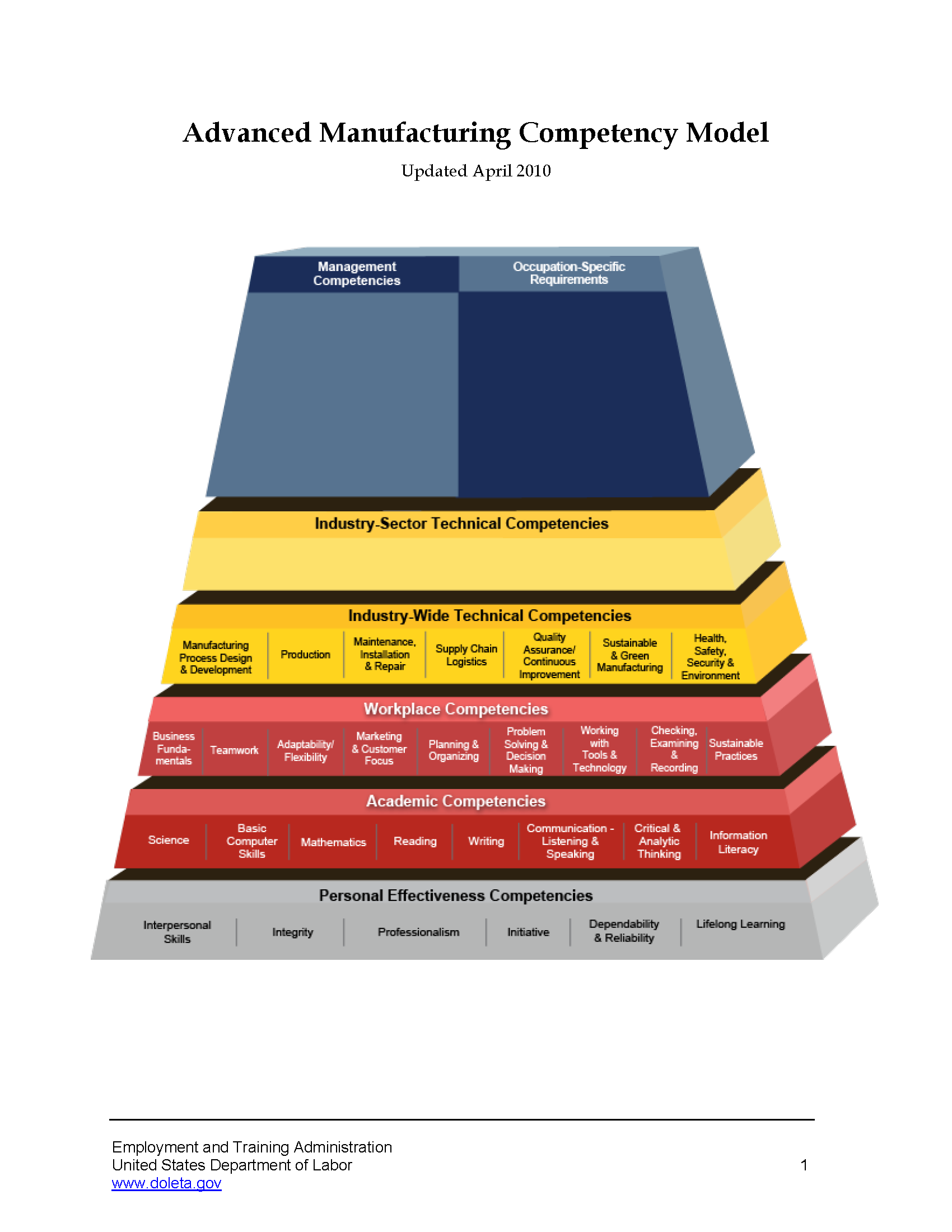 Workforce Board Activity
Align workforce strategies with REDC demand industries
Ensure policies support Sector Strategies and Career Pathways
Hospitality/Tourism Workforce Strategies
Front Desk Operations
300-hour training program-developed with employer input
Led to nationally recognized credential: The American Hotel & Lodging Educational Institute (AHELI)
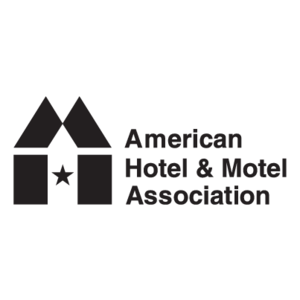 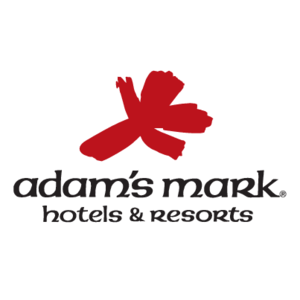 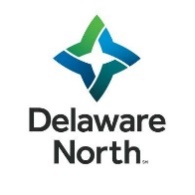 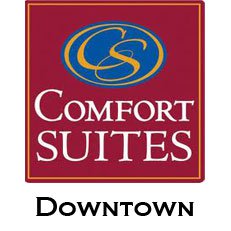 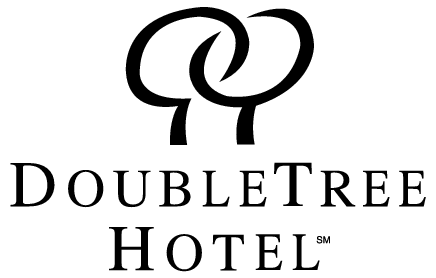 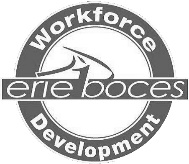 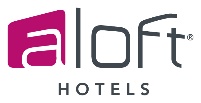 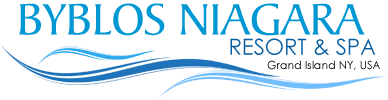 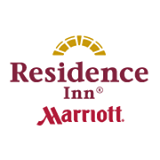 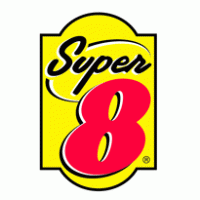 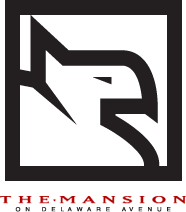 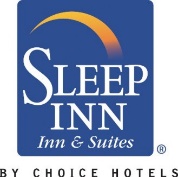 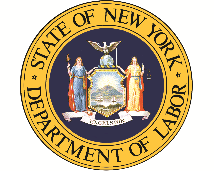 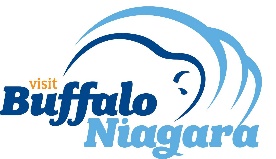 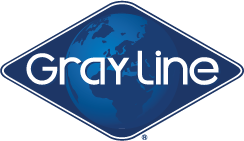 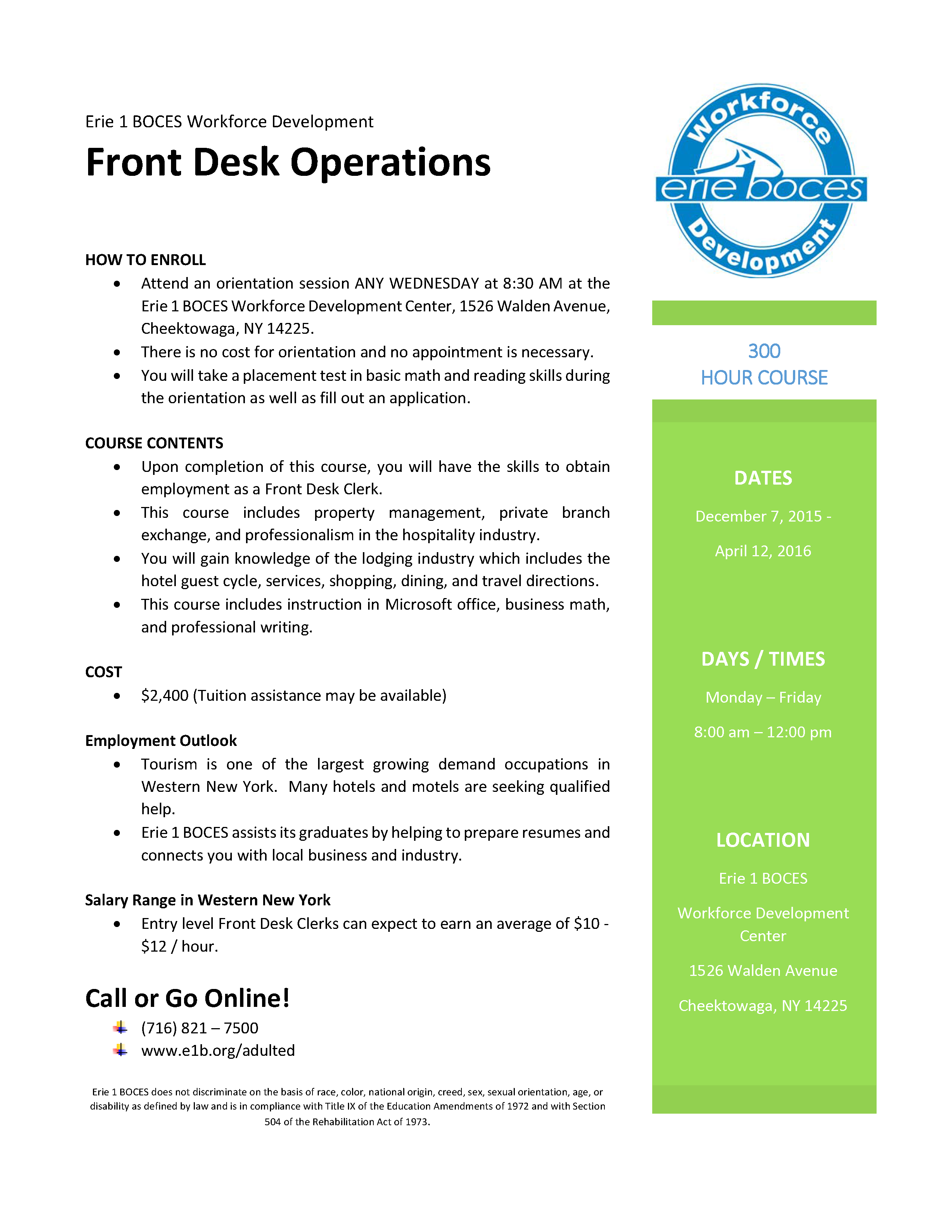 Hospitality/Tourism Workforce Strategies
Check-In to Success: Customer Service for Hospitality-November-December 2016
Sponsored by Delaware North Companies, Inc. 
Specifically for City of Buffalo residents
45-hour course- led to nationally Recognized Credential
The American Hotel & Lodging Educational Institute (AHELI)
Guest Path Training
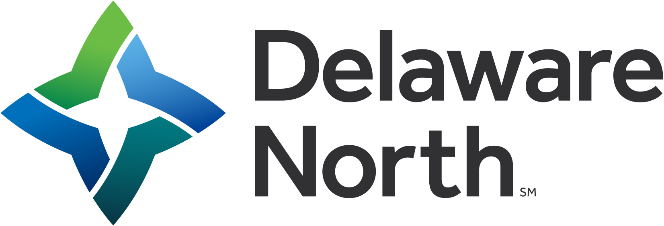 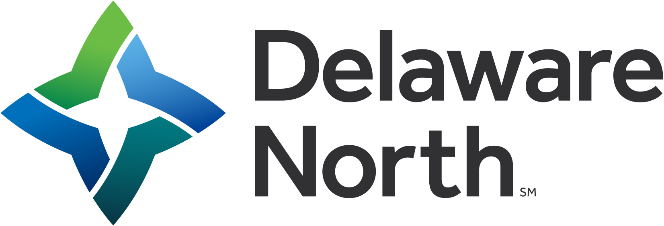 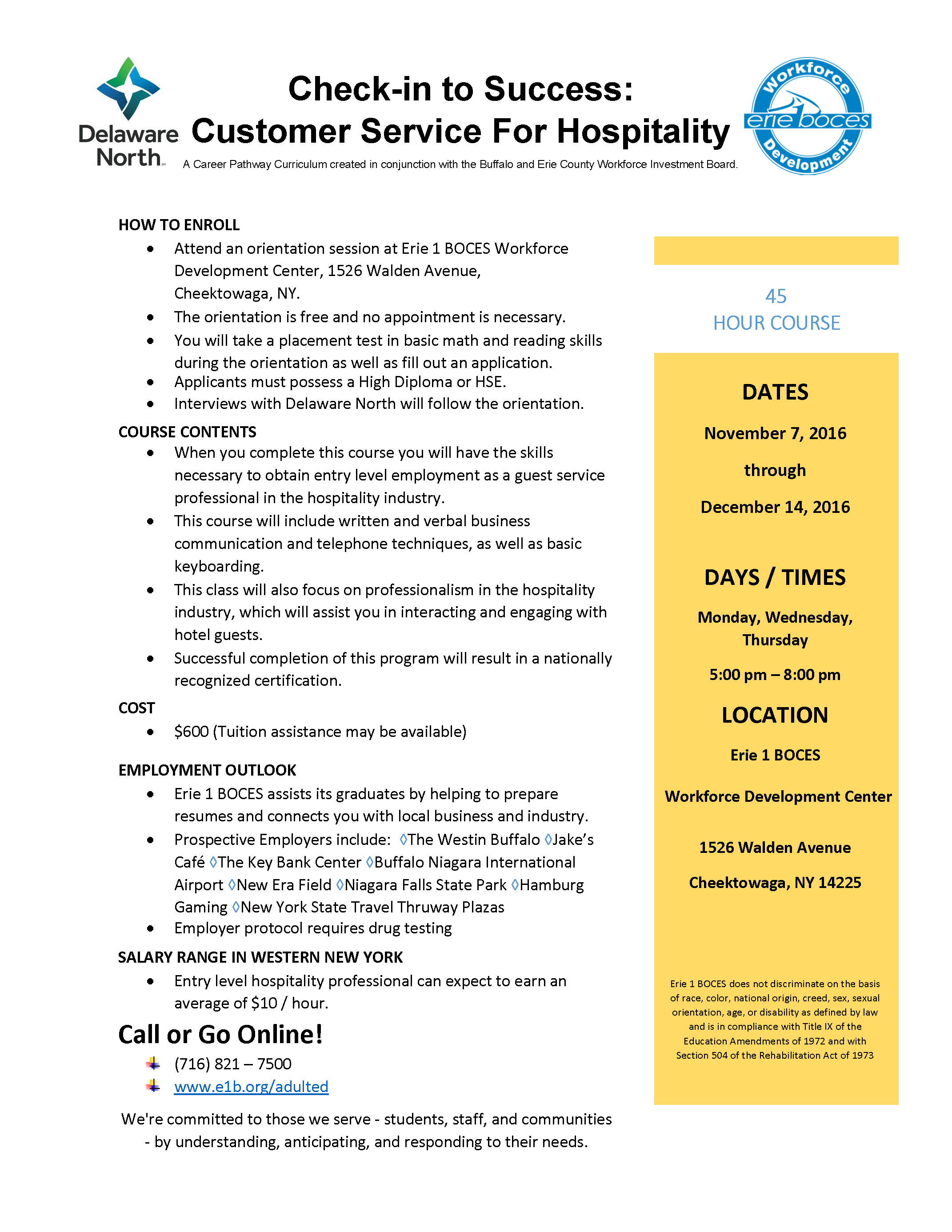 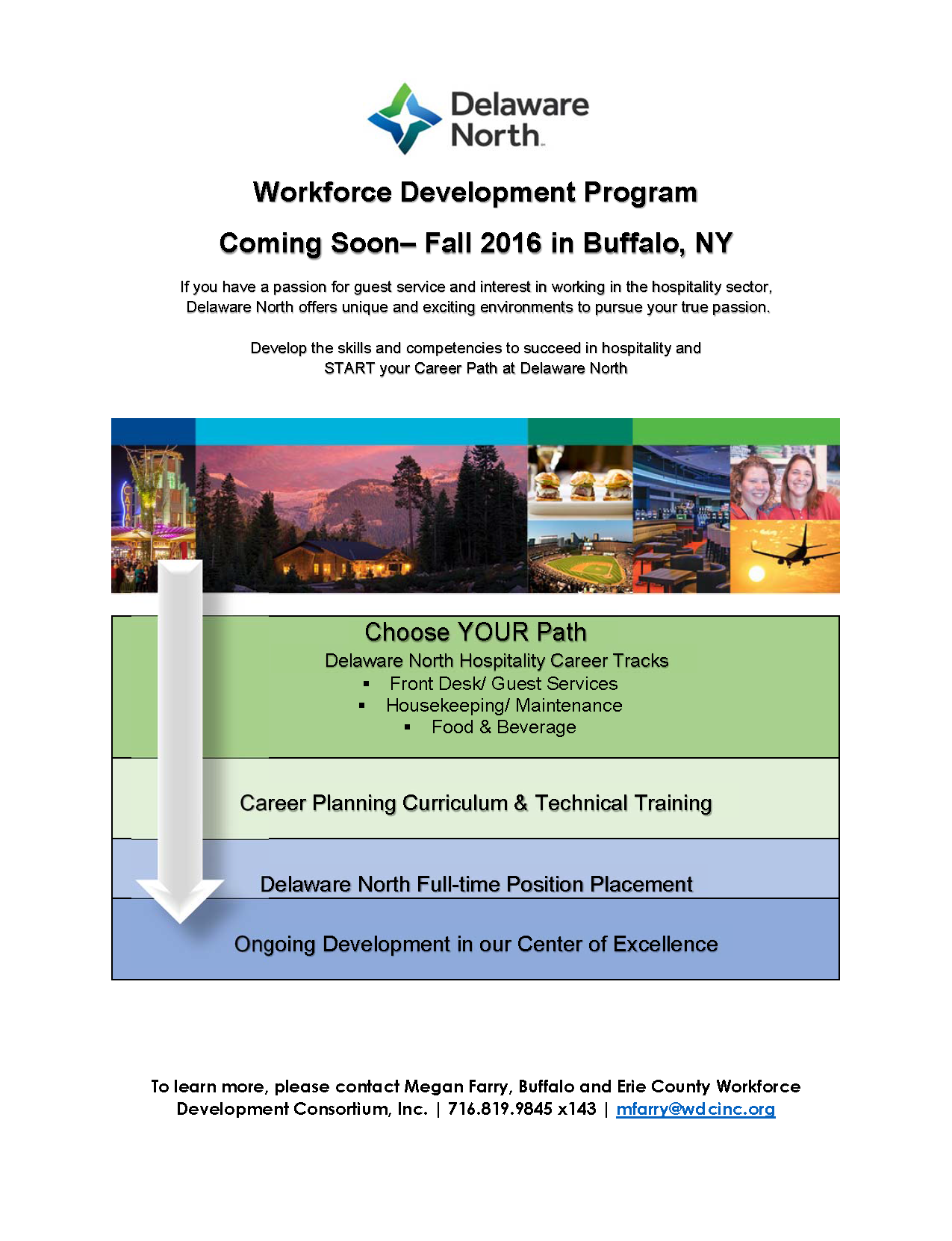 Advanced manufacturing workforce strategies
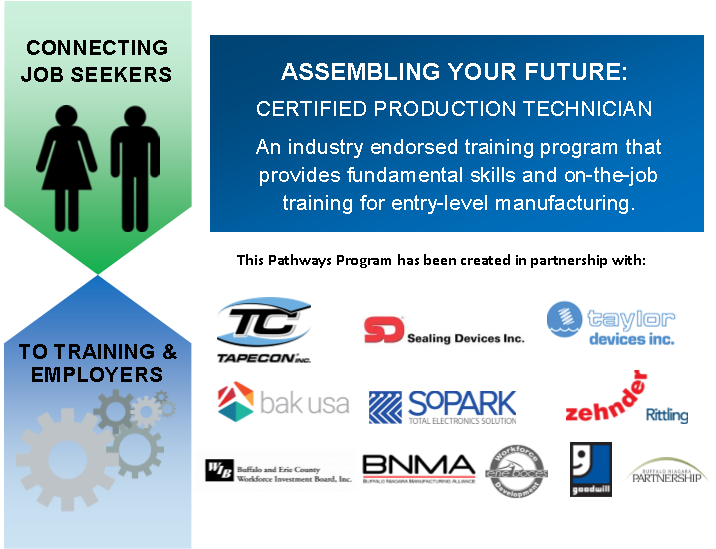 Course Components Included:
Safety
Manufacturing Processes & Production
Quality Practices & Measurement
Maintenance Awareness
Included “Earn While You Learn” component
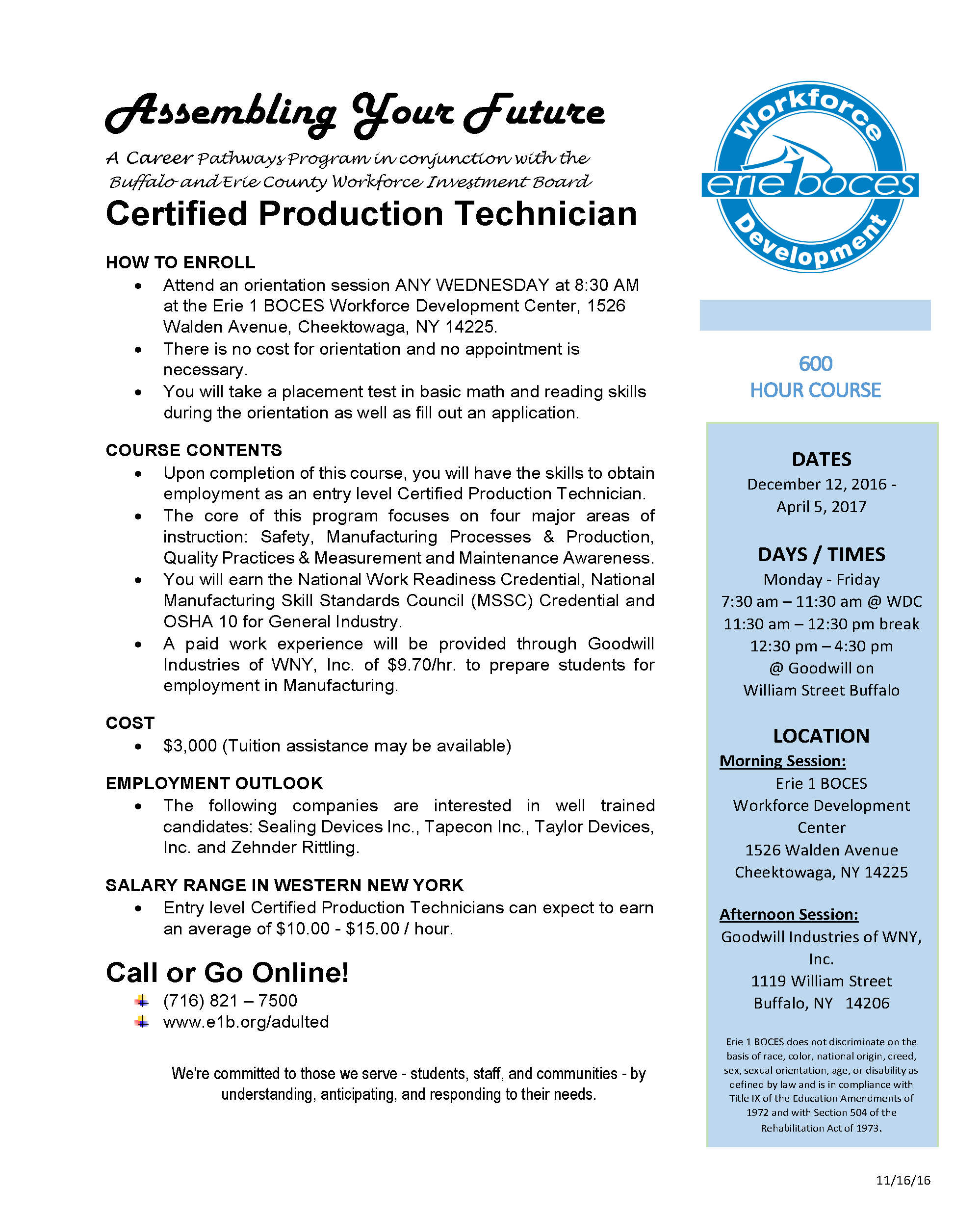 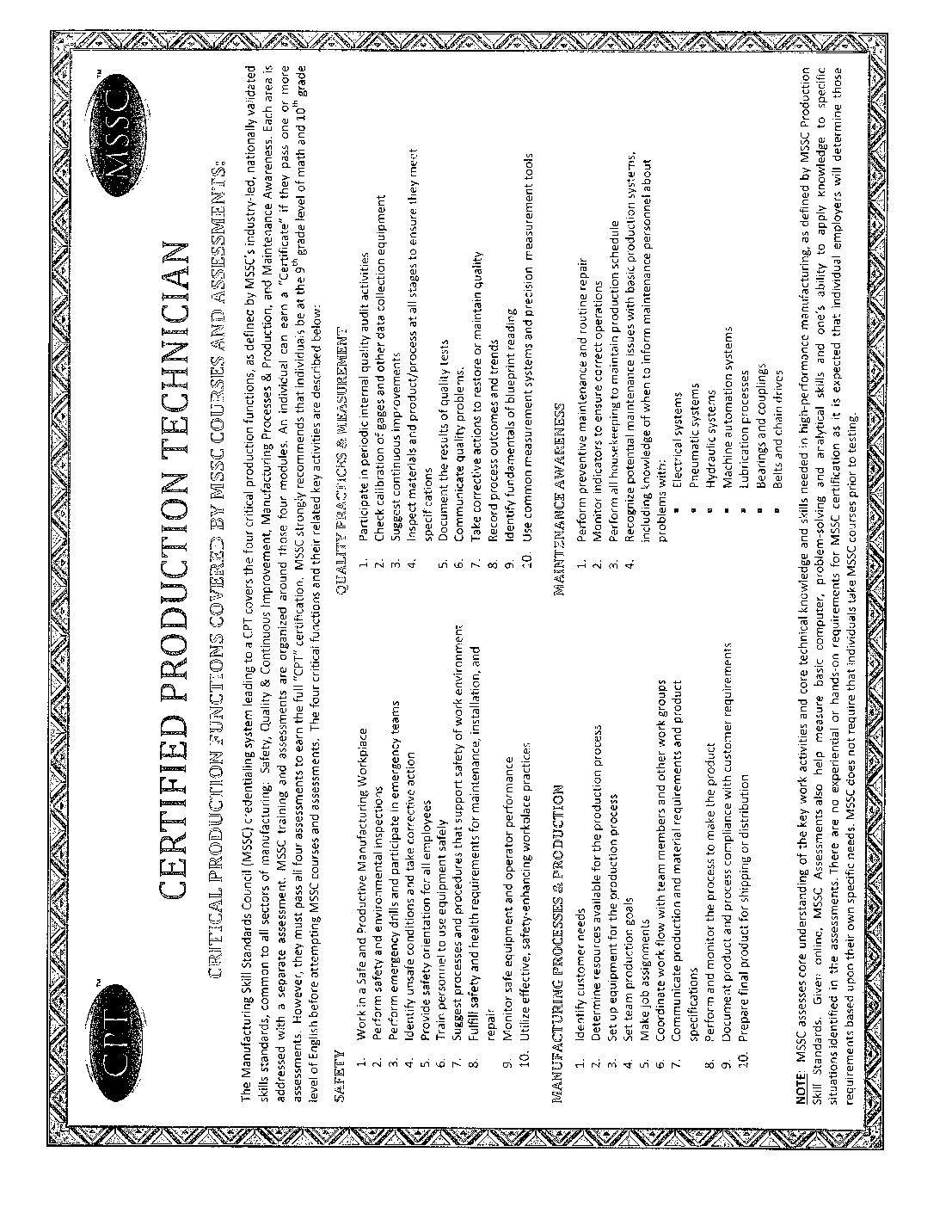 Assembling your future: Certified Production Technician
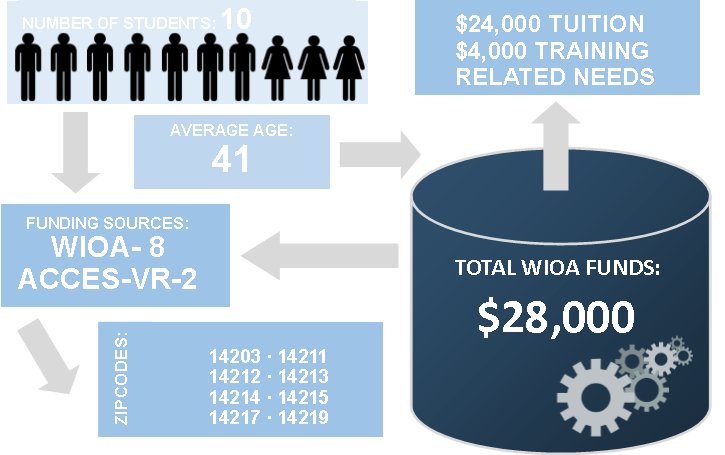 Other Workforce Strategies
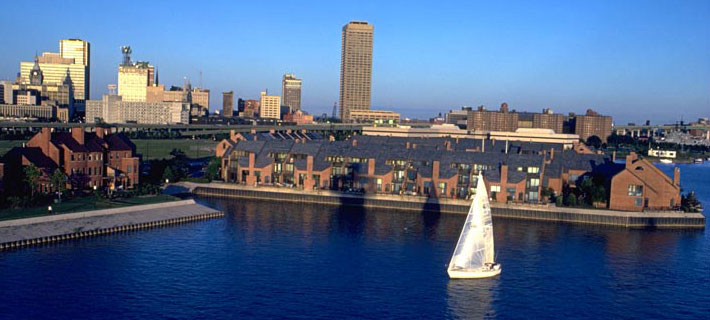 Western Region Sector Partnership Program 
Planning grant awarded to Buffalo & Erie County Workforce Investment Board 
Work with workforce boards in Western Region
Identify workforce strategies within targeted industry sectors
Develop career pathway template
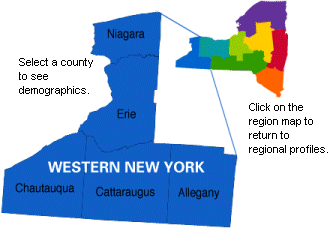 What’s Next?
Expansion of existing pilot programs

Assembling Your Future - Winter 2018




Development of pilot program for Customer Service industry
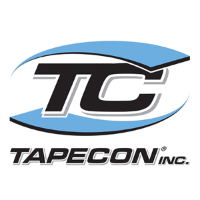 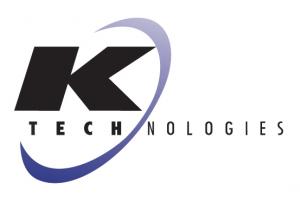 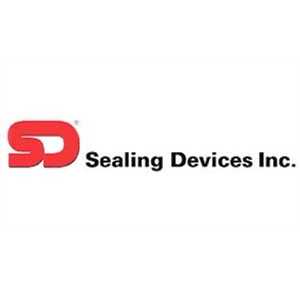 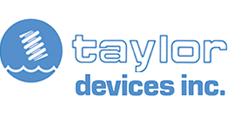 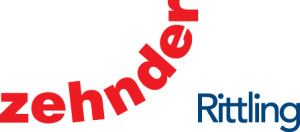 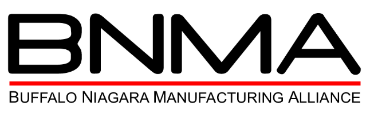 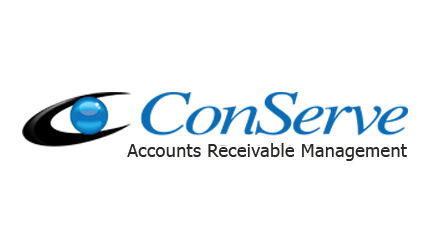 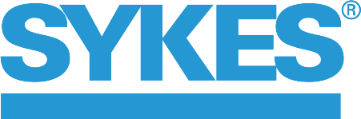 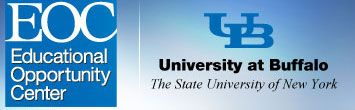 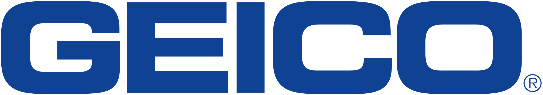 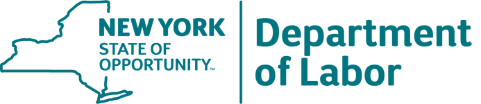 THANK YOU!
Heather Gresham, Executive Director
Buffalo and Erie County Workforce Investment Board
Gresham@becwib.org
www.becwib.org
716-504-1480